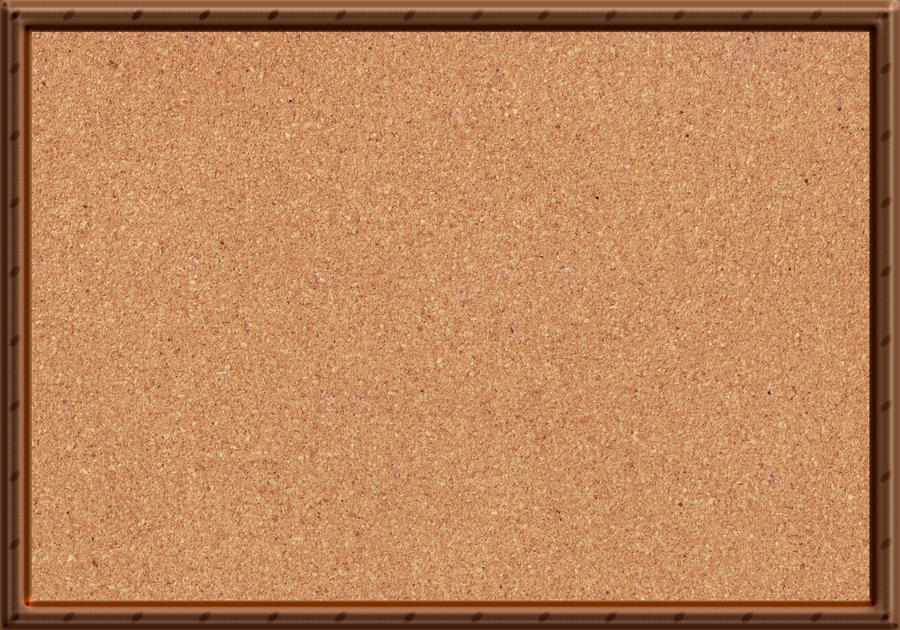 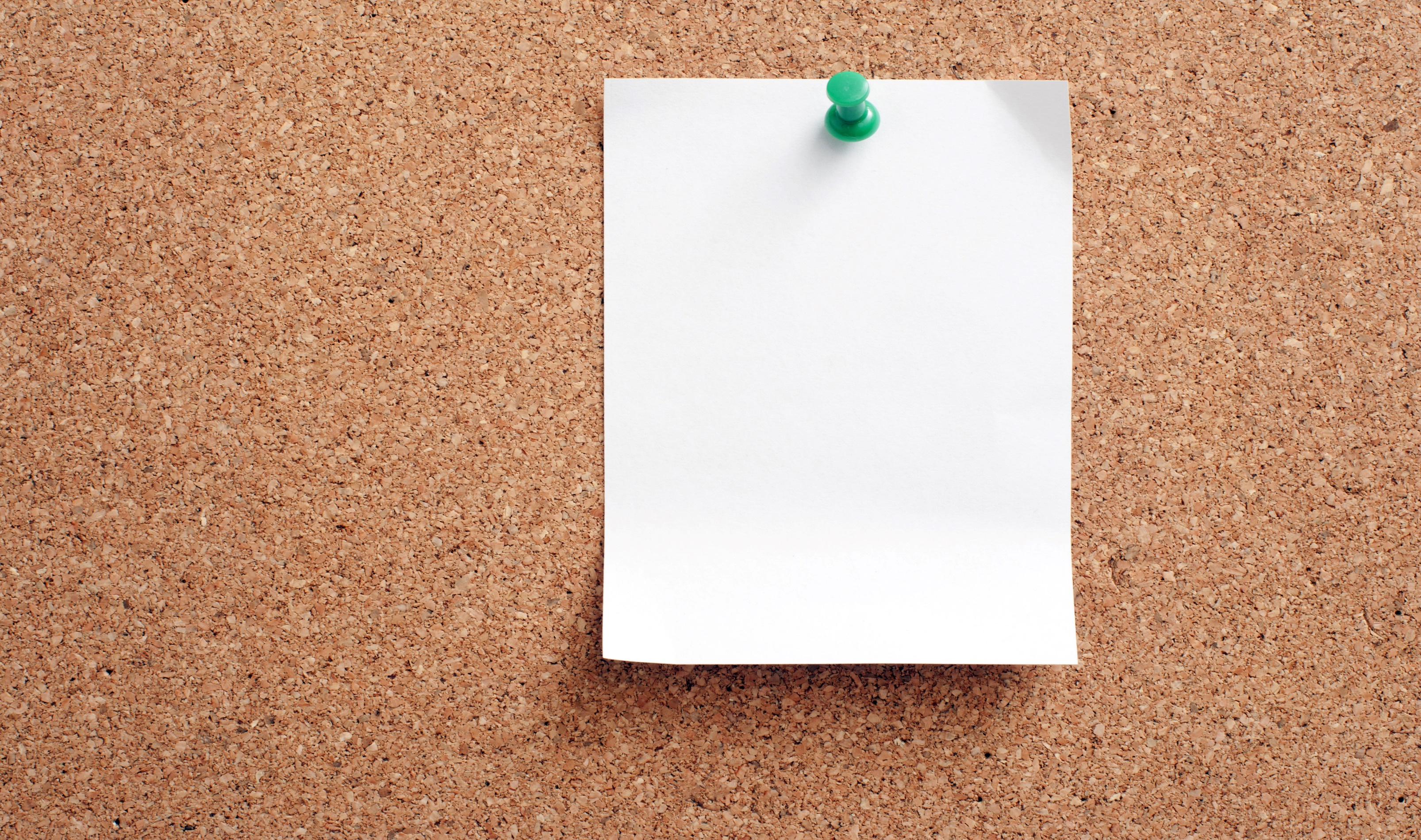 Seeking 
(& Negotiating)
Employment

OGE Standards 
of Ethical Conduct
Training
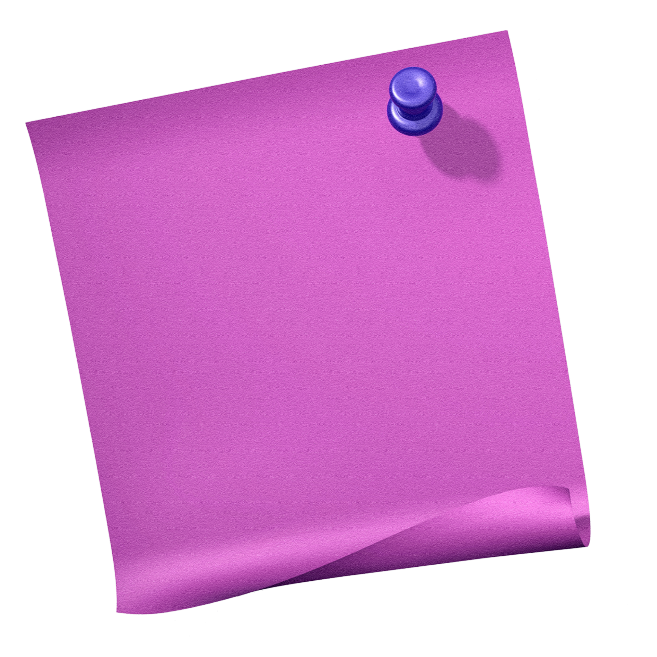 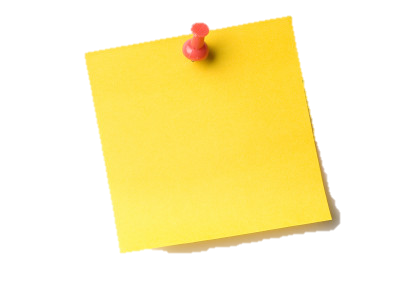 Subpart 
F
Part 2
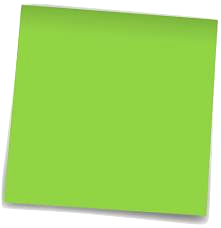 OGE 
2022
[Speaker Notes: Introduction

Marjie Levine, Assistant Counsel with the Ethics Law & Policy Branch at the Office of Government Ethics.

We’re back with Part 2 of OGE’s training on Seeking and Negotiating Employment.

[next slide]]
Training Objectives
Provide overview of Subpart F requirements 

Discuss Subpart F’s role as a fence

Convey importance of early and often advice from ethics officials
[Speaker Notes: I’ll continue providing an overview of the Subpart F requirements, including the STOCK Act notification requirements; and we’ll talk about how Subpart F’s role as a fence helps to prevent employees from violating the criminal conflicts of interest statute, and ethics officials’ equally important role in providing advice to employees about seeking employment as early and often as you can. 

[next slide]]
“Seeking”/Recusal begins when…
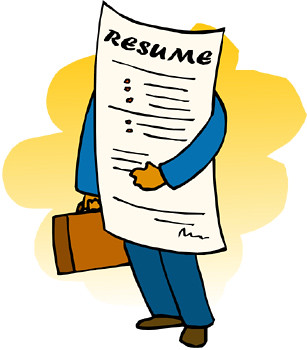 Employee makes an unsolicited communication 
to prospective employer or intermediary, 
unless only requesting job application

Prospective employer or intermediary 
makes unsolicited communication 
to employee AND 
employee makes a response 
other than rejection
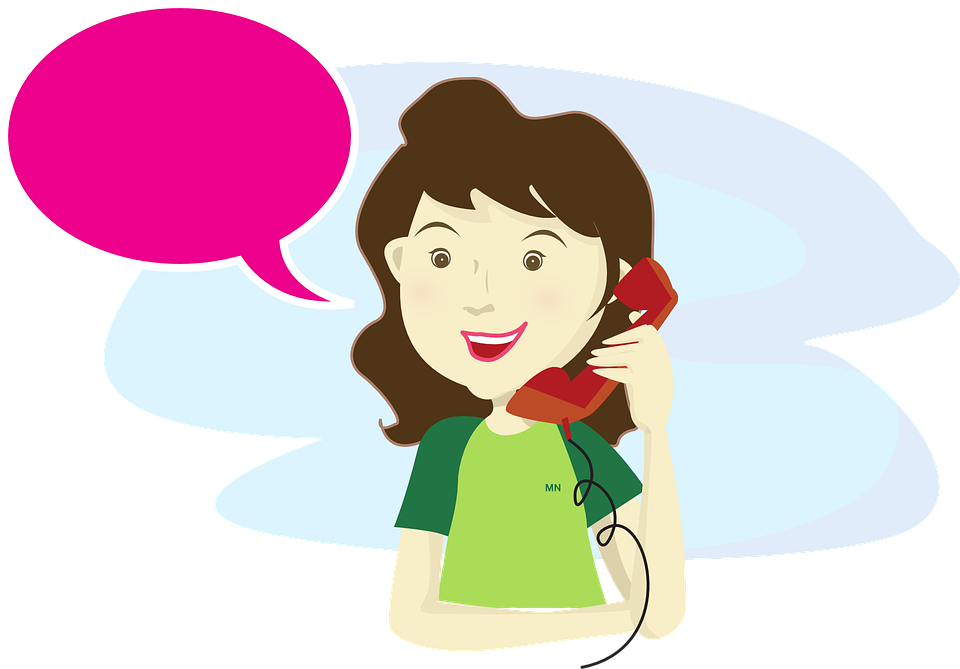 Sounds interesting!
Section § 2635.603, Definitions
[Speaker Notes: We ended Part 1 of this training talking about when an employee is considered “seeking employment” and thus when the Subpart F recusal starts, and when the employee is no longer considered seeking employment and no longer needs to recuse.  

And it’s those unsolicited communications by the employee, the prospective employer, or an intermediary, regarding a job opportunity, that Subpart F says is “seeking employment” and triggers the recusal requirement.

A major ethics concern about these one-sided/unsolicited communications is that they can quickly turn into bilateral, back and forth conversation about the job opportunity that meets the definition of “negotiating for employment”.  

[next slide]]
Negotiating for employment
Discussion or communication with another person, or such person's agent or intermediary, mutually conducted with a view toward reaching an agreement regarding possible employment with that person. The term is not limited to discussions of specific terms and conditions of employment in a specific position.
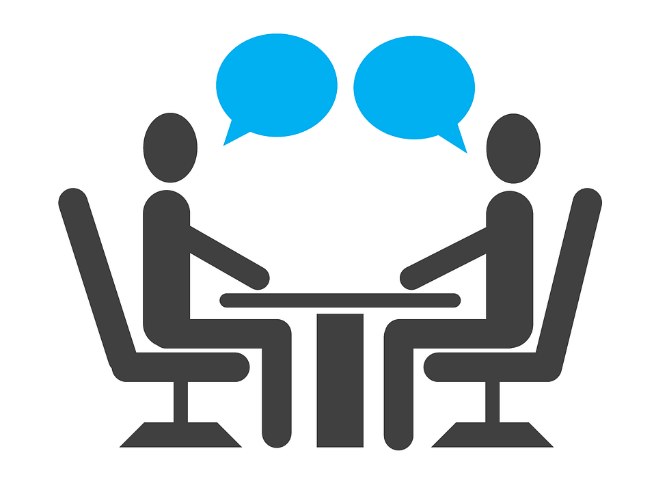 Section 2635.603, Definitions
[Speaker Notes: Negotiating for employment is defined in Subpart F as “discussion or communication with another person, or such person's agent or intermediary, mutually conducted with a view toward reaching an agreement regarding possible employment with that person. The term negotiating is not limited to discussions of specific terms and conditions of employment in a specific position”.

Not every two-way conversation is going to meet the definition of negotiating for employment.  For example, going for an informational interview, where an employee is just learning about what a company does, with no discussion of hiring the employee or what each side needs for moving forward with employment – would NOT be negotiating for employment.  There’s an example in Subpart F that confirms that an informational interview situation is not seeking or negotiating employment.

[next slide]]
Negotiating for employment
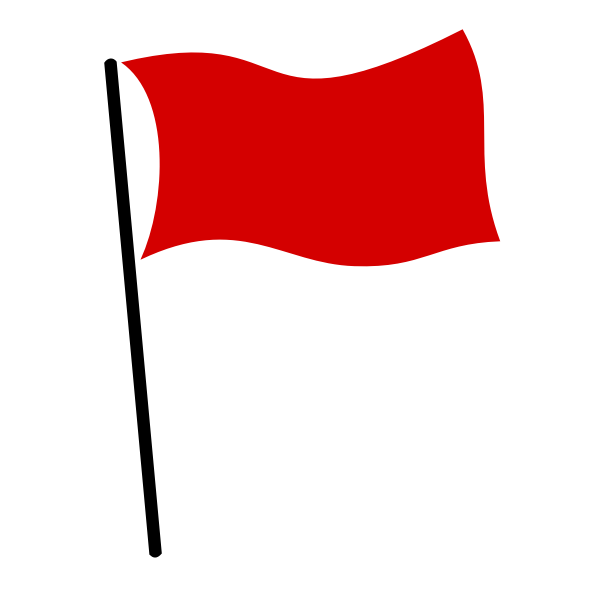 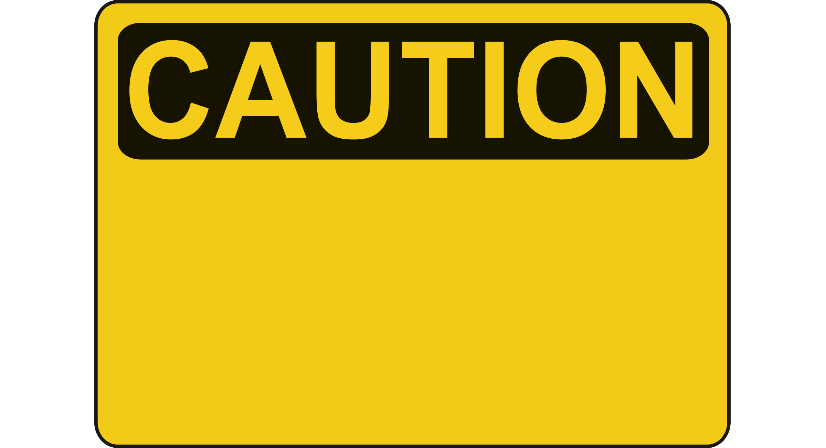 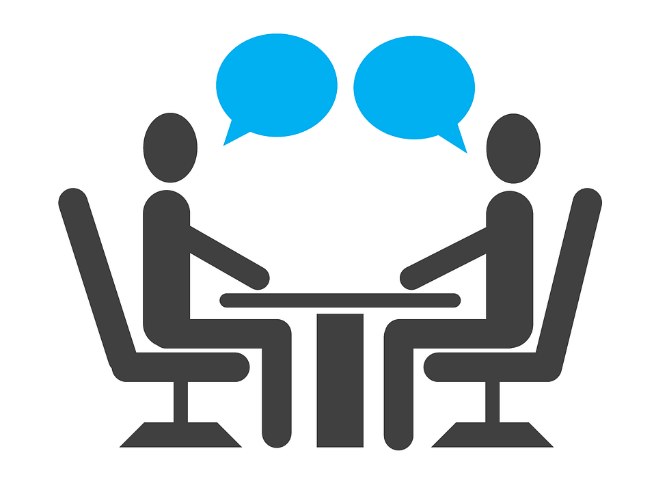 Criminal 
statute!
208
Land
[Speaker Notes: But where the conversation progresses to both sides showing interest in the employee coming on board and a discussion of some of the terms or qualifications of employment, the employee is likely meeting the definition of negotiating employment, whether the official job interview has happened or not.  And if the employee meets the definition of negotiating for employment, they’re now in criminal statute territory [ANIMATION 1 and 2]; they’re in 208 land; and they could face criminal consequences for failing to recuse from matters affecting the financial interests of their prospective employer.

[next slide]]
18 USC § 208

Prohibits executive branch employee from participating in particular matters that will affect their own financial interests, as well as the financial interests of certain other individuals or entities that are imputed to them, including “any person or organization with whom [the employee] is negotiating or has any arrangement concerning prospective employment. . . .”
[Speaker Notes: And for your reference, the relevant part of 208 regarding negotiating for employment is on this slide: 208 prohibits employees from participating in matters that will affect their own financial interests, as well as the financial interests of others that are imputed to them, including a prospective employer with whom you are negotiating employment or with whom you have an arrangement concerning prospective employment.

[next slide]]
Subpart “F” is for fence
I don’t specialize in cybersecurity but I could take some training…
The job involves…
Our IT division is hiring.  Please let me know if you’re interested.
What kind of work would the job involve?
But we’re looking for someone with cybersecurity experience…
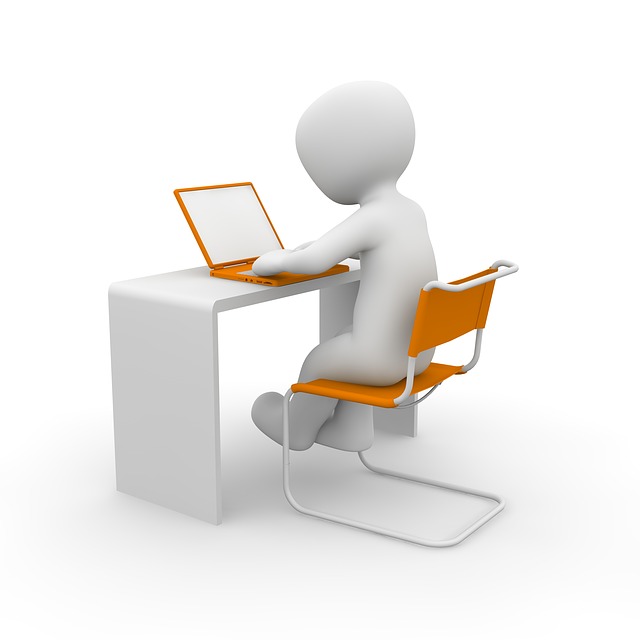 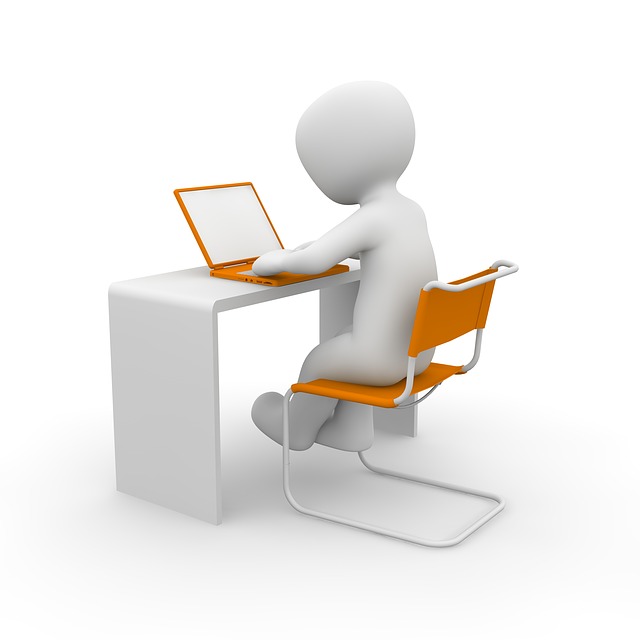 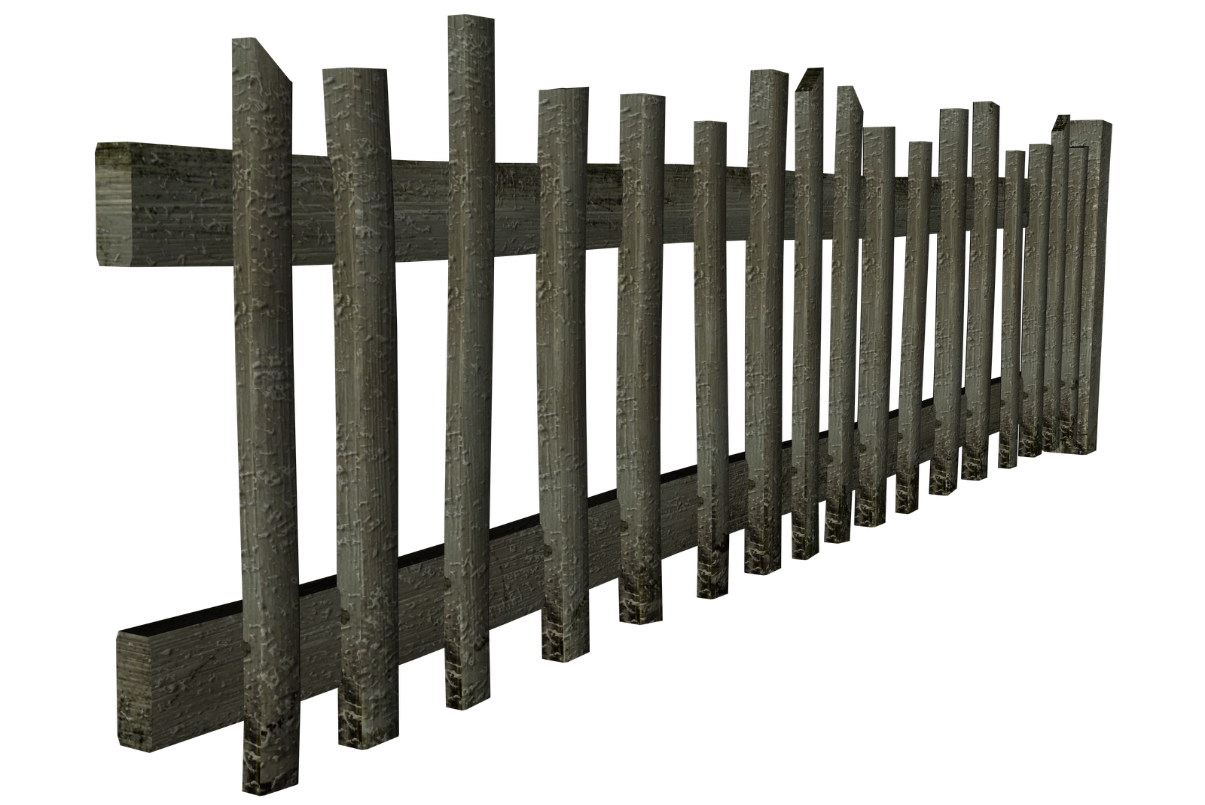 Prospective Employer
Negotiating
Seeking
Federal Employee
[Speaker Notes: And as I mentioned, once an employee is seeking employment, it can quickly turn into negotiating for employment.  For example, let’s say a non-Federal employer views a Federal employee’s professional profile on LinkedIn or another website, and then messages the employee to say (read the quote), and the employee responds with a question, like “what kind of work would the job involve?”.  The employee is now seeking employment by giving a response other than rejection.  [ANIMATION 1]  However, if the prospective employer then responds with a description of duties [ANIMATION 2], and there’s additional back and forth about what either side needs in terms of qualifications or other employment terms [ANIMATION 3], or ways the employee could remedy one of the missing qualifications [ANIMATION 4], the employee would likely be negotiating for employment at that point [ANIMATION 5], even if they haven’t covered all the terms of employment and they haven’t actually sat down for a formal job interview yet.  

You’ll find a couple of examples in Subpart F, right below the definition of seeking and negotiating employment, that aim to clarify when seeking becomes negotiating, but in a real life job search situation, it’s not always easy to tell when the conversation moves from just the seeking employment stage to the negotiating stage, and so employees may unknowingly enter criminal statute territory in a matter of words.

And that’s really the whole point of the Subpart F recusal – to address this major ethics issue of seeking becoming negotiating in a matter of words; What does Subpart F do?  It imposes the SAME recusal requirement that 208 imposes for negotiation and arrangements for employment, earlier in the employee’s job search process, at the seeking stage.  And for that reason, the Subpart F recusal requirement is like a fence [ANIMATION 6], designed to prevent employees from veering into 208 land and violating 208.

[ANIMATION 7]

[next slide]]
Recusal Exception/Discretion and Waivers/Authorizations
Limited exception to Subpart F recusal regarding particular matters of general applicability

Agency discretion regarding recusal: substantial conflict; job offer rejected or not made

Waivers/Authorizations
[Speaker Notes: There are a few parts of Subpart F summarized on this slide that may impact an employee’s recusal requirement under Subpart F, but they don’t come up often, so I’ll mention them only briefly for your awareness. 

There is a limited exception to the Subpart F recusal requirement, which can be found in § 2635.604(a)(2), and according to that exception:

Where an employee participates in policy or regulatory matters, or other matters of general applicability that would affect the prospective employer’s financial interests, the employee may participate in those matters IF:

(1) Employee’s only communication with prospective employer has been to submit resume/employment proposal

AND

(2) Prospective employer has not responded with indication of interest in employment discussions

Because this is a limited exception – it doesn’t apply to specific party matters, and would only apply where an employee works on PMGAs, and they haven’t heard back after sending their resume – it’s not going to come up often; it’s not something to focus on when you train and advise employees; rather, trainings on Subpart F should emphasize that employees come to you as soon as they’re seeking employment or even earlier, when they’re considering starting a job search.  That way you can advise them on whether they’ve triggered the Subpart F recusal requirement, and then it’s possible that while you’re looking at their situation, you’ll find they meet the exception.

Regarding the second bullet-point on this slide, Subpart F provides agencies with some discretion regarding how the recusal requirement plays out, in two specific situations:

if an employee is materially impaired from doing their job as a result of the Subpart F recusal requirement, agency can determine that the employee needs to take annual leave, LWOP, or get reassigned; you can learn more about this in 2635.604(d); and 
where employee is no longer negotiating for employment because the job offer was not ultimately extended, or the negotiations started but fell through – the agency has the discretion to extend the Subpart F recusal to whatever period of time makes sense in that situation – you can find out more in Section 2635.606

Finally, Subpart F has a section on waivers and authorizations, which, if the waiver or authorization standards are met, would waive or authorize the employee to participate in matters affecting the prospective employer.  

The waivers/authorizations section is Section 2635.605, if you want to learn more.  I would note that the authorization would only be possible when seeking employment, not when negotiating employment, and the employee would need to meet the authorization process and standards of 2635.502(d).  And a 208 waiver would only be possible for negotiating, not seeking, and would have to meet the waiver standards of 208(b)(1) or (b)(3).  [Historically, OGE has given particular scrutiny to proposed waivers in employment negotiation situations; the particular matter’s affect on both the employee’s employment prospects and the interest of the prospective employer itself in the particular matter would have to be considered.  And agencies would need to show that those financial interests aren’t substantial and that there are compelling reasons for granting the waiver. There’s a helpful discussion of waivers in for employment negotiation in two legal advisories: DO-07-006 and DO-04-029.]

[next slide]]
STOCK Act
Notification requirements
Applies to: Public/278 filers who are negotiating or have agreement for future employment or compensation with non-Federal entity

Two notification requirements:

Notify ethics official of negotiation or agreement within three business days

2) Notify ethics official of recusal when there is a conflict of interest or appearance of a conflict with the non-Federal entity identified in the notification
[Speaker Notes: The STOCK Act requirements are the second component of Subpart F (the first component is the recusal requirement, which we’ve talked about at length).  

The STOCK Act stands for The Stop Trading on Congressional Knowledge Act, and it was enacted in 2012 – among other things, it imposes two notification requirements on employees who file a public financial disclosure report, OGE Form 278, AND who are negotiating or have an agreement for future employment or compensation with a non-federal entity.  And when OGE amended Subpart F in 2016, it added the two STOCK Act notification requirements to Subpart F. 

The two STOCK Act notification requirements are on this slide, and they provide that: Anyone who is a public/278 filer, and who is negotiating or has an agreement for future employment or compensation with non-Federal entity must notify their ethics official of the negotiation or agreement within 3 business days of the beginning of the negotiation or agreement, and the public filer must also notify their ethics official of their recusal requirement when there is a conflict of interest or appearance of a conflict with the non-Federal entity identified in the notification.

-The notification must be in writing and signed by the public filer, and must include the name of the prospective non-Federal employer(s), the date on which negotiation or agreement commenced. OGE issued two legal advisories about the STOCK Act requirements -- LA-12-01 and LA-13-06 -- which suggest a format for the required notifications that agencies can use.

-Subpart F requires that the notification be sent to the DAEO or another ethics official.  So the public filer does not need to send this notification to his supervisor, nor is the ethics official required to send this notification to the employee’s supervisor.  That said, and this is true too of the Subpart F recusal requirement -- the public filer must do whatever is necessary to effectuate the recusal if there is a conflict or appearance concern necessitating a recusal, and notifying their supervisor or colleagues may be necessary, practically speaking, to carry out the recusal.

[next slide]]
STOCK Act Requirements
Highlights and comparison to subpart f
recusal
Application of notification requirements
Public filers only
Negotiation and agreements for future employment or compensation

Timing of notification requirements
Three business days/whenever the conflict or appearance issue arises, but Subpart F permits advance notification
[Speaker Notes: I want to highlight what I think are the most noteworthy aspects of the STOCK Act notification requirements, particularly in terms of how they differ from the Subpart F recusal requirement.  I have also provided you with a chart [on the next slide] that compares side-by-side these aspects of the STOCK Act requirements and the Subpart F recusal requirement – feel free to look at that chart now as I go through this slide (the chart covers the same material).

So, we know that the Subpart F recusal requires employees to recuse immediately from matters affecting the prospective non-Federal employer once you are seeking employment with them. 

The STOCK Act notification requirements are in some ways narrower in their application than the Subpart F seeking employment recusal.

First, the STOCK Act requirements apply only to public filers (that includes political and career public filers), whereas the seeking employment recusal applies to all executive branch employees, regardless of their filing status. 

The STOCK Act requirements and the Subpart F recusal both apply to non-Federal entities – so they’re the same in that respect – but the notification requirements do not get triggered by seeking employment actions; rather, the notification requirements get triggered only by negotiations or agreements for employment, AND – AND THIS IS THE MOST STRIKING DIFFERENCE BETWEEN THE STOCK ACT REQUIREMENTS AND THE SUBPART F RECUSAL REQUIREMENT – the notification requirements apply only to negotiations or agreements for future employment or compensation for personal services – future, here, means starting after the employee leaves government – in other words, the job that the employee is negotiating for needs to start after the employee’s federal employment ends or the compensated services have to be rendered entirely after termination of federal employment in order for these notification requirements to be triggered.  You’ll recall that the seeking employment recusal require applies to both future post-Government employment and employment that happens at the same time as the employee’s Federal employment.

So, if a public filer is negotiating with a local university to teach a class, and the employee will do this teaching concurrently with their Government job, they don’t have to file these STOCK Act notifications, BUT NOTE: they would still be subject to Subpart F recusal requirement and 208, and they might also be subject to outside earned income limitations or outside earned income ban, and limitations on teaching, speaking, and writing in 807 of the SOC, among other COI statutes and regulations; LA-13-06 discusses further some of the other ethics restrictions which may apply

You’ll also notice that the STOCK Act requirements apply to future employment or compensation – the Subpart F recusal requirement and related definition of employment don’t mention compensation.  What the added reference to compensation in the STOCK Act rules does is it signals to public filers that if you enter into any sort of agreement to provide services to someone after you end your Govt employment, and your services will be compensated, even if you don’t consider the person for whom you will provide services to be your employer – maybe they’re more of a client – you still have to file the STOCK Act notifications.  For example: you’re going to open your own event planning business and you enter into an agreement to put on an event for a company after you leave Govt, and you consider the company to be a client and so you don’t view the arrangement to be employment…that’s an agreement for compensation to provide services after you leave the Govt, so you’d have to file the STOCK Act notifications.  And the Subpart F recusal requirement would also apply in that scenario as soon as you start reaching out to your event planning clients for potential work.

Finally, regarding the timing of the STOCK Act notification requirements: the public filer technically has 3 business days from the start of the negotiation or agreement for future employment or compensation to file the notification of the negotiation or agreement, and the filer must file the recusal statement whenever they believe there is a conflict of interest or appearance issue; however, when OGE added the STOCK Act requirements to Subpart F in its 2016 amendments of Subpart F, OGE included language in the regulation allowing and encouraging public filers to get the STOCK Act notice in as early is possible, and prior to starting to negotiate for employment – 
so the filer can file the negotiation notice and recusal statement before they start negotiating, and the recusal statement before they have a conflict or appearance of conflict with the non-Federal entity; though they’re not required to
and that advance notification continues to satisfy the STOCK Act notification requirements once negotiations actually begin or an agreement for employment is reached – they don’t need to file a subsequent notification, as long as the non-federal entity’s name is listed in the advance notification and the employee gave an estimated date of negotiation

If you think about it, these advance notification provisions in the STOCK Act section of Subpart F, are well-aligned with the other part of Subpart F, the seeking employment recusal requirement – because both parts push for early completion of the requirement – recuse as soon as you start seeking employment, before the negotiating stage; file the STOCK Act notifications earlier than the negotiation stage, to help prevent employees from violating the criminal conflicts of interest statute, 208, and to prevent noncompliance with the STOCK Act.

And so, in that sense, the fence runs through all of Subpart F, both the recusal component and the STOCK Act notification section.  And you as ethics officials play a key role in building and supporting that preventative, protective fence by giving advice and training about Subpart F early and often, particularly because, as we discussed, the seeking employment situation, where an employee or prospective employer makes that unsolicited communication about a job or position, can quickly, in a few words, turn into a two-party meeting-of-the-minds to bring your on-board conversation that crosses to the other side of the fence and triggers the criminal statute.  Your role in counseling employees to recuse before the negotiation stage, at the seeking employment stage, and counseling public filers to get their notifications in well before negotiating for employment or compensation is critical.  

[next slide]]
[Speaker Notes: [should this be a separate material for this presentation, rather than a slide?]

This chart highlights the main differences between the Subpart F recusal requirement and the STOCK Act notification requirements.

[next slide]]
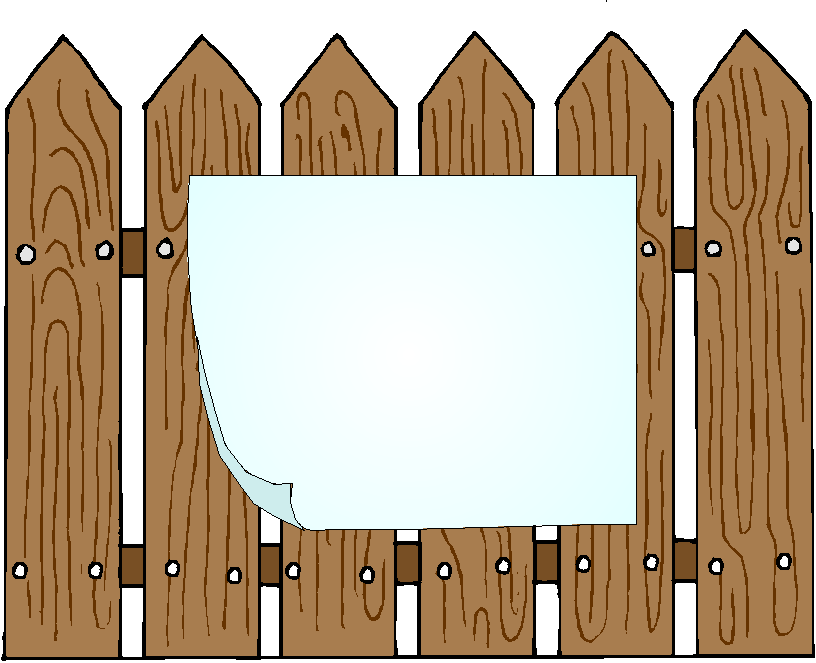 Marjie Levine
Assistant Counsel
Ethics Law & Policy Branch
Office of Government Ethics
mlevine@oge.gov
[Speaker Notes: We’ve completed our two-part review of Subpart F, and its two components -- the recusal requirement and the STOCK Act notification requirements.  Should you have any questions about Subpart F, please feel free to get in touch with me or with your agency’s OGE desk officer.

Thank you for watching this training. 

[Ask Cheryl: should I mention that this presentation will be followed by exercises focused on applying these ethics rules]

[End of slide deck]]